Studentská konference 2015- 2016
Návrh dopravního řešení oblasti Ladova kraje a Říčanska
Jakub Platil, DMŽ2
Úvod
Vybral jsem si oblast Říčanska a Ladova kraje

Drtivá většina současné sítě zapojena do Pražské integrované dopravy

Nelíbí se mi některé nenávaznosti

Některá spojení chybí

Někdy příliš mnoho variant trasování a konečných zastávek jedné linky

V několika případech je špatně zařízena návaznost z vlaku na autobus 
je nutné zakoupit dražší jízdenku
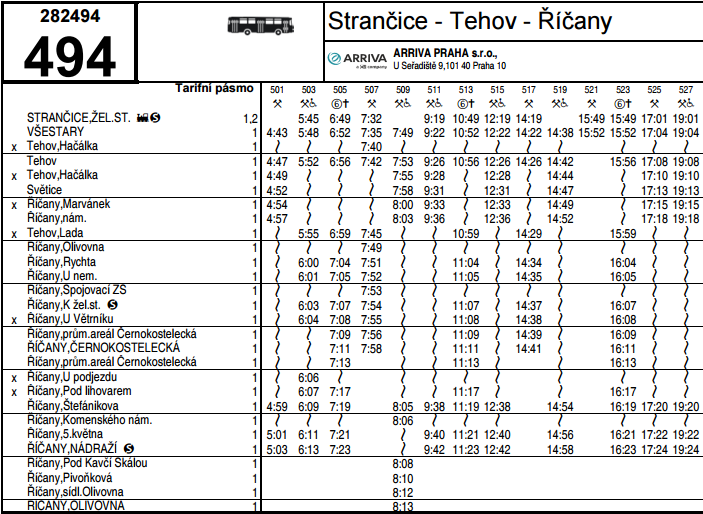 Co chci zlepšit?
Zjednodušit linkové vedení (především v Říčanech)

Ztaktovat provoz do pravidelných intervalů

Zlepšit návaznost autobusových linek z/na vlak(ů)

Zrušit souběh linek 489, 490 a 495 se železniční tratí 221 
v úseku Strančice – Mnichovice

Přímo propojit Klokočnou se Strančicemi 

Umožnit změnou linkového vedení nákup levnějšího lístku pro jednotlivou jízdu (linky 489, 495)
[Speaker Notes: Zjednodušit linkové vedení (především v Říčanech)
Ztaktovat provoz do pravidelných intervalů
Zlepšit návaznost autobusových linek z/na vlak(ů)
Zrušit souběh linek 489, 490 a 495 se železniční tratí 221 v úseku Strančice – Mnichovice
Naprosté neproložení v odpolední špičce směr Mnichovice – (ne)proklad 1-1-58, od nového GVD 0-18-42
Přímo propojit Klokočnou se Strančicemi, v současnosti úděsných 23 minut, přímé propojení zkrátí čas na 12 minut
Umožnit změnou linkového vedení nákup levnějšího lístku pro jednotlivou jízdu (linky 489, 495)]
Aktuální stav
Páteří systému linky svazek linek 38x z Hájů
 381, 382, 383 a 387
 směr Říčany a Mukařov s max sedlovým intervalem 30 minut

Železniční linka S9 
z hlavního nádraží přes Říčany a Mnichovice do Čerčan a Benešova

Z mimopražských linek 
linky 409+410 v trase Kostelec nad Černými lesy – Český Brod
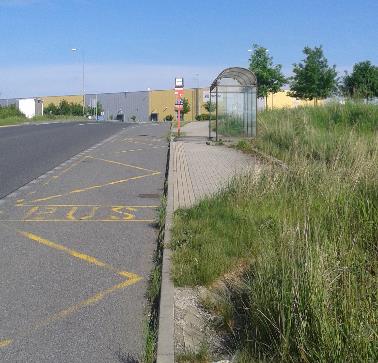 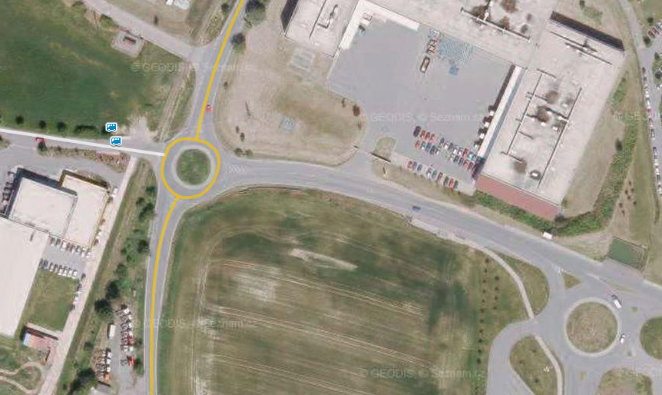 Konkrétní změny – linky 38x
PRACOVNÍ DNY
Posílení konce ranní špičky ve směru do Prahy
Posunutí odpolední špičky ve směru z Prahy
Zrušení poloviny odpoledních spojů 
krátkých do Jevan
na lince 382

VÍKEND
Posílení linky 383 
v sobotu ráno směrem z Prahy
Posílení nedělního odpoledne 
směrem do Prahy na celém svazku linek
Konkrétní změny – linka 489
Nelogicky vedená linka v oblasti

Po mém návrhu podstatné zlepšení, od nového grafikonu čekání jen 4-5 minut 

Zcela nová trasa: 
Mnichovice, nádraží – Struhařov – Jevany

Nahradí vložené spoje 382 s přestupem na vlak S9

Interval zůstane na 60 min ve špičce a 120 min v sedle
[Speaker Notes: Do 12. 12. 2015 čekání většiny víkendových spojů v Klokočné 28 minut, pro tranzitující cestující naprosto nevhodně]
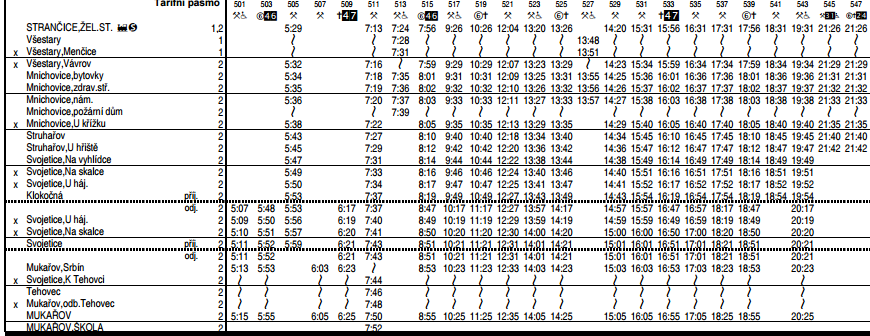 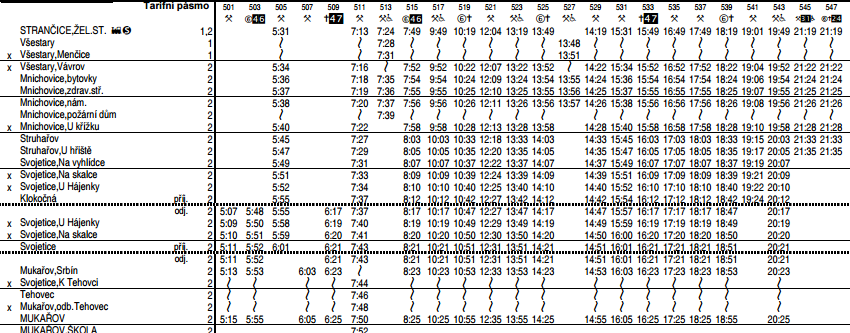 Konkrétní změny – linky 409 a 410
Linky spojující Kostelec nad Černými lesy s Českým Brodem 

Nechávám ve stávající trase (každá jinou cestou) 
 
Posouvám některé spoje o pár minut
aby vyšel taktový jízdní řád
spoj linky 410 v 7:31 z Kostelce posouvám na 7:26 
a nově zajíždí do Kozojed

O víkendu na lince 410 zavádím nový spoj 
v 16:56 z Kostelce do Českého Brodu 
    (dnes poslední ve12:56!)

Některé spoje mimo přepravní špičku jsou z důvody úspory obsluhovány minibusy (z l. 402, 404 a 492)
[Speaker Notes: myslím, že jsou v pořádku, dokonce dobře proložené]
Konkrétní změny – linka 421
Linku navrhuji spojit s linkou SID G47 
jedoucí z Horních Krut, Bohouňovic do Sázavy

Linky jsou reálně propojeny již dnes
navazují na sebe a vozidlo mezi nimi přejíždí

Problém propojení do linky PID 421 by neměl být
protože jediná obec na trase – Úžice, již má zastávku na rozcestí pro linku 387

Odpadne tak dvojí jízdní řád a dvojí platba pro cestující
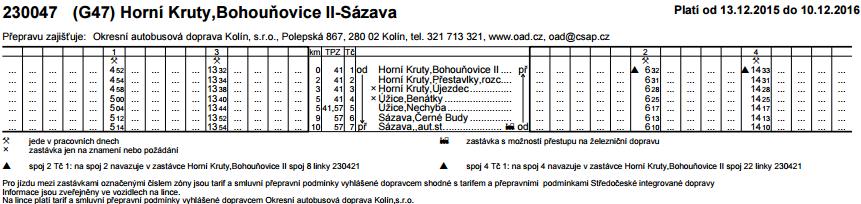 Konkrétní změny – linka 491
Dnes propojuje Mukařov s Českým Brodem přes Doubravčice 

Tuto část linky chci zachovat

Při změně trasy linky 489 do zcela nové je nutné
obsloužit Klokočnou a zajistit jí tak o mnoho zrychlené  spojení se Strančicemi

Tato změna přinese lepší spojení pro 
část Všestar Menčice(dnes obsluhovaná výhradně školními spoji)

Tato linka se stane plnohodnotnou tangenciální linkou na trase: 
Strančice – Klokočná – Mukařov – Doubravčice – Český Brod
Konkrétní změny – linka 495
Stejný problém jako na lince 489 ze Struhařova
při cestě z Třemblatu na vlak – tj. propadnutí časové platnosti jízdenky

Linku odkláním 
k mnichovickému nádraží 
a do místní části Božkov, která má dosud VHD velmi daleko

Přidávám 1 spoj v období odpolední špičky ve směru Zvánovice

Rozšířit komunikaci vedoucí do Kunic, Všeším pod D1
 aby zde bylo možné udělat průjezdnou linku
Konkrétní změny – Kateřinky
V současné chvíli je zde linka 363 na hranici kapacity

Oblast se rozrůstá a potřebuje lepší spojení
než jen k prvnímu metru po cestě

Proto omezuji linku 363 a prodlužuji vybrané spoje linky 181 
do zastávky K Sukovu v Újezdě

O víkendu by vznikly přímé spoje 
Velké Popovice/Modletice – Praha, Černý Most

V nočním provozu by došlo 
ke spojení linek 605 a 609 
do trasy Čestlice – Praha, Háje – Říčany – Kostelec nad Černými lesy
Konkrétní změny – Březí, Podskalí
Linku 469 kvůli nepřehlednosti dělím na dvě části:
469: 
Strančice – Strančice, Sklenka – Světice – Říčany
496: 
Říčany – Březí, Podskalí

Dnes jsou průjezdné 
jen 2, resp. 4 spoje, což je z celkového počtu velmi málo

Nově na lince do Březí 
taktový provoz v odpolední špičce, 
zároveň alespoň přibližný proklad s linkou 364 přes Pacov přes celý den
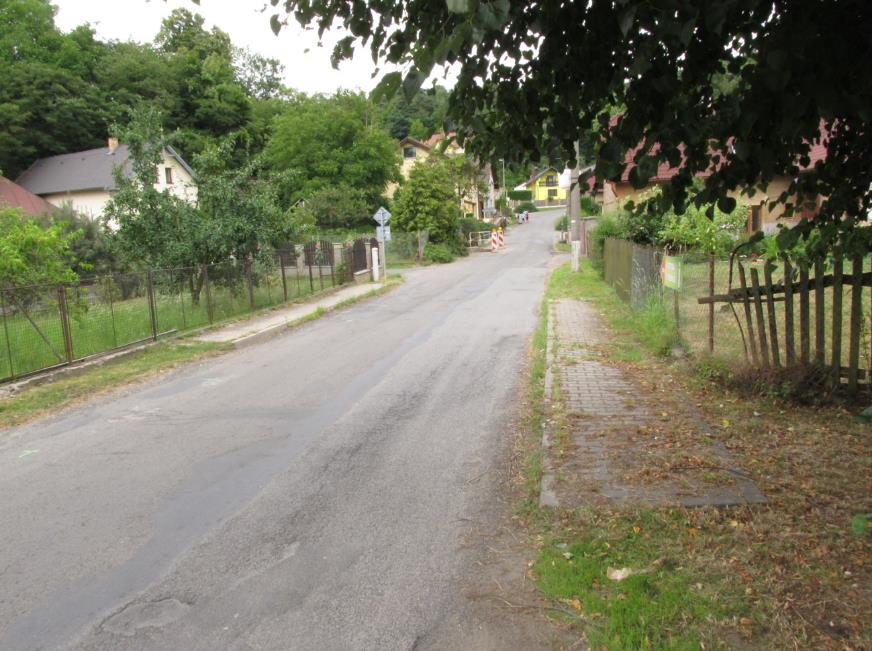 Konkrétní změny – Linka 403
Na této lince je potřebný 
zejména víkendový provoz pro návoz a odvoz chatařů
to však není realizovatelné bez financování obcí Kaliště

Největší změna
prodloužení k nejbližší železniční stanici na trati 221 – do Senohrab

Z Ondřejova rychlejší varianta přestupu na vlak než cesta linkou 490 do Strančic

Linku by obsluhoval midibus, stejně jako linku 401
hledisko úspory
Konkrétní změny – Ostatní
Nutná plná integrace tratě 210 a části tratě 212 (do Sázavy)

Nový přívoz P8 (Samechov – osada Kloučka)

Změny v některých zastávkách (zrušení, zavedení, přejmenování)

Jeden školní spoj linky 490 jako svoz strančických dětí do školy i z odlehlejších oblastí obce
Konkrétní změny – Ostatní
Linka 463 do Velkých Popovic, Řepčic (místo 461)

Nová školní linka 493 v Mukařově a okolí

Obnovení obsluhy osady Sklenka

Zaintegrování rychlíků na trati 221 
v úseku Praha hl.n. – Čerčany (případně lze Sp vlaky Arrivy)
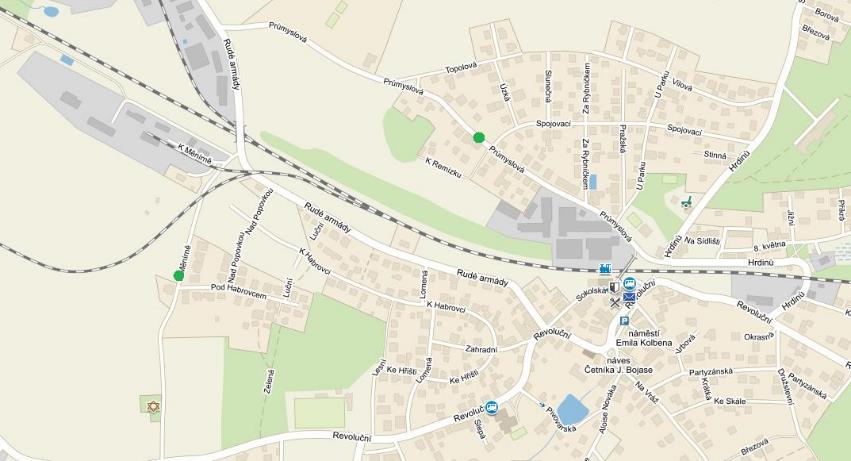 Zdroje
Děkuji za pozornost